القوة الدافعية وفقاً لمؤشرات جهاز (Dyana Foot)
ان تدريب القوة العضلية لمختلف المهارات والحركات الرياضية يجب ان يتم وفق الاسس الميكانيكية, حيث ان مصطلحات القوة الانفجارية والقوة المميزة بالسرعة والقوة القصوى هي مصطلحات تعبر عن القدرات البدنية التي تظهر بها القوة ووفق لنسبها التي تتلاءم ونوع المهارة, الا ان المتخصص في البايوميكانيك التطبيقي يجب ان يجدد نوع التدريب الخاص للقوة العضلية وفق الاسس الميكانيكية, حيث يظهر تحت هذا المصطلح تدريبات القوة وفق العزوم وتدريب القوة المطلقة والقوة النسبية, وهذه المصطلحات تغطي جانب التدريب للقوة العضلية التي لها صفة الخصوصية في الاداء المهاري, والتمارين من هذا النوع تعد اقصى درجات التخصص من اجل تنمية القوة العضلية نوعا وكما وتوقيتا.
بمعنى اخر ان تنمية القوة العضلية وفقا للاستخدامات اللحظية او المجموعات العضلية داخل الاداء المهاري, تعتبر عاملا حاسما في نجاح عملية توظيف العمل العصبي لهذا الاداء.
   " وتعد القوة التخصصية طريقا لقوة الاداء المهاري التخصصي , فالفكرة العامة لتدريب الرياضيين ذو الخبرة ليست تدريب القوة نفسها, وانما التدريب الذي ينصب على تطوير التوافق العصبي – العضلي وتحسينه باستخدام طريقة الجهد الاقصى, بمعنى اخر اثارة كبيرة للعضلة من اجل تضخمها بطريقة التكرار والجهد الاقل من الاقصى وبتغير نوع التمرين وشدته وحجمه".
القوة الدافعية وفقاً لمؤشرات جهاز (Dyana Foot)
ان هذا النوع من التدريب يعتمد على ما يسمى بواجبات العمل العضلي للأداء المهاري, والتي فيها اختلاف من اداء الى اخر وكذلك من فرد لآخر , كما انها قد تختلف ايضا من محاولة لأخرى بالنسبة لفرد الواحد .الا ان واجبات العمل العضلي للفرد الواحد في الاداء المعين بتكرار المحاولات , لا يعتبر محكا رئيسيا في الحكم على الخصوصية , فهذه الفروق في مقادير وتوقيت ونوعية العمل العضلي هي فروق ناتجة عن التغيرات والاختلافات التي تحدث من الناحية الكمية في البيئة الميكانيكية.
  فلا يمكن ان تتشابه محاولتان للاعب واحد في كل متغيرات بيئتها الميكانيكية وخاصة عند القيام بالاداءات التي  قد تتطلب بذلا لقوى عضلية قصوى في توقيتات زمنية محدودة, او تناوبا في العمل العضلي بين صورة واخرى في المجموعة العضلية الواحدة.
   حيث ان الخصائص الميكانيكية يمكن ان تعطي مؤشرا في العوامل الاساسية التي تحكم عملية تدريب القوة وكذلك السيطرة على حركات جسم الانسان من خلال التحكم بالمقاومات المستخدمة وللإحداث تطويرا في القوة حول مفصل ما من مفاصل الجسم مقارنة مع تمارين المقاومة التقليدية المستخدمة تحت ظروف اخرى .
التحليل البايوميكانيكي للحركات الرياضية
يعد التحليل الحركي احد المرتكزات الاساسية التي تلعب دورا مهما في تقويم مستوى الأداء فمن خلاله يمكن التعرف على مدى نجاح المناهج والبرامج التدريبية المعدة للوصول الى افضل تكنيك وتحقيق المستوى المطلوب من خلال دراسة أجزاء الحركة. اذ يسهم التحليل الحركي في تحديد النقاط الايجابية والسلبية في الأداء والعمل على تعزيز النقاط الايجابية ووضع الحلول المناسبة للنقاط السلبية ومعالجتها . وهذا ما أكده (علي جواد,2007) نقلا عن (قاسم حسن , ايمان شاكر) بان التحليل الحركي علم يبحث في الأداء ويسعى الى دراسة أجزاء الحركة ومكوناتها وصولا الى دقائقها سعيا وراء تكنيك افضل, ويعد احد وسائل المعرفة الدقيقة للمسار الحركي بهدف التحسين والتطور , من خلال اكتشاف الأخطاء والعمل بعد قياسها على تقويمها في ضوء الاعتبارات المحددة لمواصفات الأداء.
وهذا ما أكدت عليه اغلب المصادر والمراجع بان التحليل الميكانيكي للأداء هو وسيلة موضوعية للقياس وتقييم الاداء. وان من خلاله يتم تطوير الاداء او تعديله او تحسينه وتقويمه لذلك اصبحت الدراسات الميكانيكية مهمة بشكل كبير لدراسة الالعاب الرياضية لاعتمادها الوسائل الموضوعية في التقييم للأداء الفني وكذلك قياس الازمنة والمسافات والازمنة والقوى المؤثرة في الاداء بشكل كمي ودقيق وهذا يرفع من صدق التقييم للأداء وموضوعيته.
الاجهزة المختبرية وانظمة التحليل الميكانيكي
ان المستويات العالية والانجازات الرياضية والقفزات الهائلة في الارقام ومستويات الأداء في الدورات والبطولات العالمية ومقارنة مع المستويات وارقام الماضي هناك فرق كبير في ذلك اذ يرجع الى التقدم التكنولوجي في المجال الرياضي من خلال ابتكار الكثير من الادوات والاجهزة المساعدة التي اسهمت في تطوير قدراته الرياضية ومهاراته.
   اذ ان تلك الاجهزة وضعت على وفق اسس لقواعد ونظريات علمية في مجال التدريب الرياضي لتتناسب مع اهداف التدريبات المستخدمة عليها. اذ تبنى وفق مبادئ وقوانين العلوم الطبيعية كعلم التشريح وفسيولوجيا الأعضاء وميكانيكية الحركة كذلك العلوم المساعدة الاخرى كعلم النفس.
 ومن هذه الاجهزة هي:-
جهاز (E,M,G) النشاط العضلي الكهربائي- 
جهاز قرص التحدي( الاتزان)
جهاز الرادار
منظومة التحليل الحركي ثلاثية الابعاد
 منظومة ماسح القدم
منظومة Time it
منظومة البيوسان(Biosyn System)
منظومة الدينافوت
منظومة الدينافوت ( Dynafoot3  )
ان هذه المنظومة من الاجهزة الحديثة والمتطورة التي توضع تحت القدم اذ تعطينا مقدار التوزيع الميكانيكي للضغط والقوة بالإضافة الى معلمات كينماتيكية وكينتيكية اخرى تتعلق بالتوازن للقدمين والفرق بينهما وكذلك بصمة القدمين والضغوط التي تسلطها اجزاء القدمين سواء الكعب او الامشاط او الجانب الايمن او الجانب الايسر.
  وحسب حاجة الدراسة ومنظومة تحليل الحركات الرياضية(Dynafoot3 ) يعتمد على التردد اللاسلكي البلوتوث لتبادل المعلومات بين برنامج المنصب على الحاسبة والمتحسسات التي توضع تحت القدم، وتغطي المنظومة موقعا تقدر بـ (20 مترا) في الهواء الطلق وتتضاعف في القاعات المغلقة أي يمكن تغطية ملعب كرة السلة او اليد او الطائرة او التنس والريشة والمنضدة واغلب الفعاليات التي تقام في الصالات المغلقة ورفع الاثقال والملاكمة والمصارعة والجمناستك وغيرها.
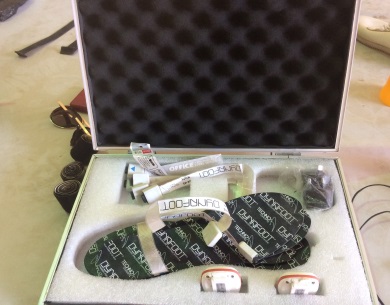 وتحتوي الحساسات على نظام دمج السرعة وحقل الجاذبية الارضية , ويسمح للكشف عن المتغيرات البايوميكانيكية لأجزاء الجسم, ويعرض ويحسب البيانات الكنيتيكية والكينيماتيكية في زمنها الحقيقي مع حركة الجسم واعطاء نماذج تخطيطية مختارة.
تتضمن منظومة دينافوت
1- اربعة ازواج من الدبان بقياسات ( 38 – 39 ) ، ( 40 – 41 ) ، ( 42 – 43 ) ، (44 – 45).
2- وبأحجام تبدأ من  ( 28 ، 29 ) ، ( 30 – 31 ) ، ( 32 – 33 ) ، (34 – 35 ) ، ( 44 – 45 ) ، الى ( 46 – 47 ) .
3- وحدات الاستحواذ والنقل Acquisition and transmission modules  
4- ملحقات أسلاك التوصيل Connection wires extensions  
5-اكتساب وتحليل دينافوت © سد البرمجيات Acquisition and analysis DYNAFOOT© software CD.
6-  شاحن Charger
7- بلوتوث Bluetooth Dongle 2.4GHz
8- حقيبة حمل Carrying case  
9- دليل المستخدم User guide
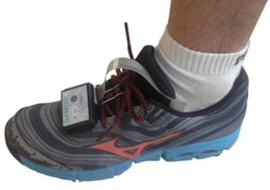 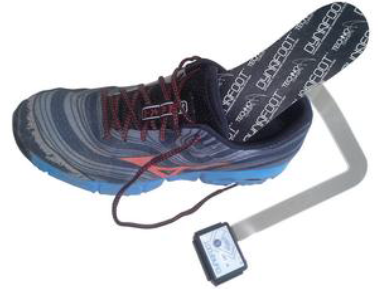 مواصفات المنظومة 
تقنية المتحسسات
متحسّسات مقاومةِ للضغطِ ، ذات درجة وضوح عالية
كمية المتحسّساتِ 58 متحسسآ لكلّ نعلِ مِنْ حجوم (28 إلى 35) ، و  28 متحسسآ لكلّ نعلِ مِنْ حجوم (36 إلى 47) .
حجم المتحسّساتِ 9 مليمترِ
تظهرْ على السطح 0.81 cm²
قياس المدى 2000 g  لكلّ متحسّسِ
درجة الحرارة المسموح بها( 0°C إلى +60°C )
قياس المدى +/- 6 g
نقل البياناتِ : يوجد نمطان او طريقتان لنقل البيانات:
النمط الفوري  : عن طريق البلوتوث لمسافة 100 م .
النمطِ المُسَجِّلِ المسافة غير محدودةِ ، بواسطة ذاكرة تسجيل ( رام ) سعة 240 ثانية مِنْ التسجيل .
عمر البطاريةِ :  3,5 ساعة مِنْ العمليةِ المستمرةِ
وقتِ الشَحْن:   ساعتان على تيار الكهرباء (220 فولت ) .